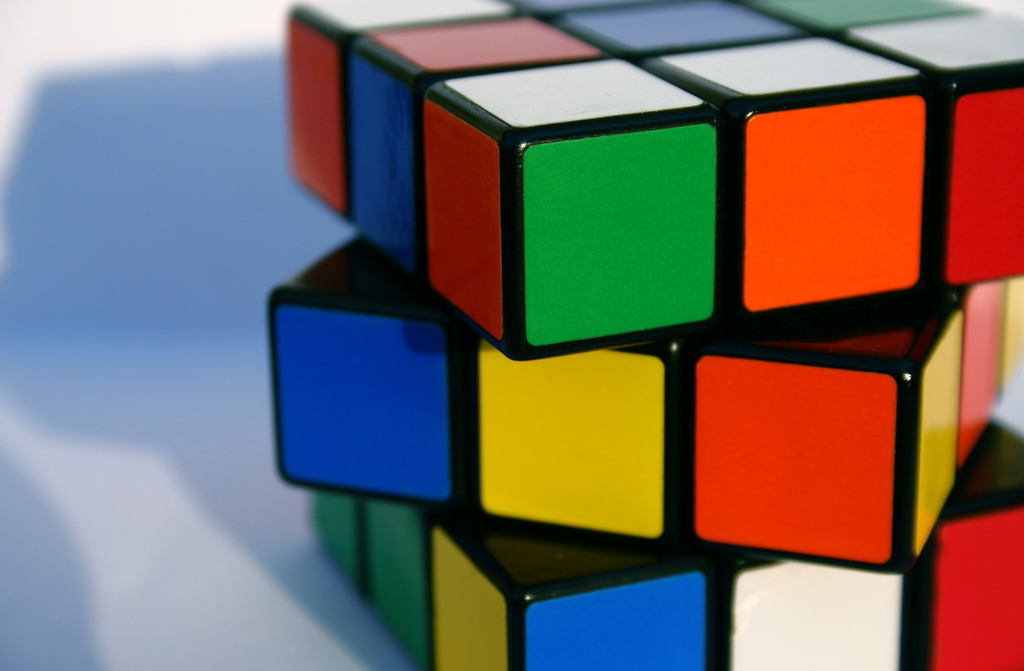 WHAT
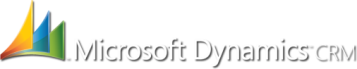 WHO
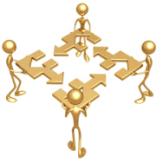 WHY
HOW
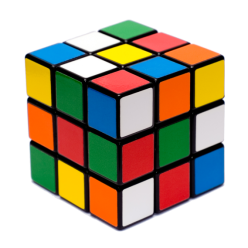 WHY - This Opportunity
Great “Reverse” attach Platform
Strong margin
Part of the leading SaaS Solution Set
#1 Brand Recognition
ARPU
Retention
WHY - On-Premises & On-Demand
On-Premises
On-Premises
On-Demand
On-Demand
Now                                                                         SOON
On-demand is fastest-growing area in CRM (24%+ thru FY10)
 EMEA CRM SPLA sales are up 100% in Q1 vs. FY 08.
Customers WANT to Deploy Microsoft CRM
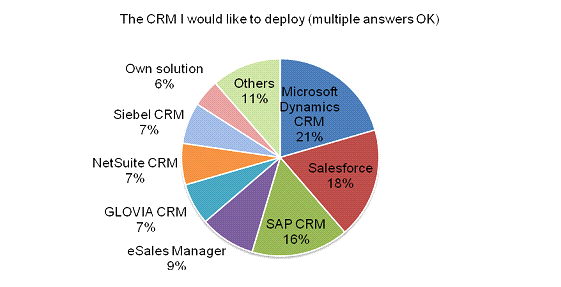 http://techtarget.itmedia.co.jp/tt/news/0803/03/news03.html
5
WHY- CRM Completes SaaS?
Complete SaaS
Solution
WHY- Reverse Attach CRM Service Pricing
CRM is not a attach for MAPI is a new platform with Attach opportunity
SP Template or
 Vertical Template
CRM - $60
Exchange Online 
Standard -$10 USL
SharePoint Online 
Standard -$7.25 USL
Initial hosters’ experience substantial MS attach
Office Communications Online 
(IM & Presence)- $2.50 USL
Office Live Meeting
Standard - $4.50 USL
Complete SaaS
Solution
Notes: 	1) Indicative pricing in USD $
	2) 30-50% up sell Value
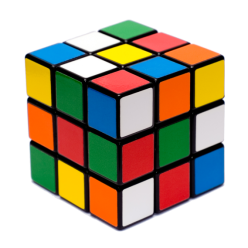 WHAT – (makes it difficult)
Microsoft Dynamics CRM is a Gartner Top Right-Hand Quadrant CRM solution.

Is a business solution not a tool – Required VALUE selling and differentiation. You need to understand end-clients business needs in advance.

This is a volume business that requires tight integrations with a high touch partner
WHAT - Traditional Dynamics On-Premise
Partners:
Build directly onto the platform
Incorporate the Microsoft servers
Work with Partner software
Add to MS Business Apps
Supply Professional Services
Resell Microsoft and partner s/w
Partner Solutions
MS Servers and tools
© CustomRM Limited 2008
Windows
(Building blocks, core services, API’s)
O/S Extensions
H/W
A highly profitable & successful partner driven ecosystem
WHAT- an expanded and NEW opportunity
Enterprise class solutions carry New “opportunities”:


Requires solution sales expertise

Requires clear understanding of end-clients business needs

Requires integration

Not tools 

High touch service
A familiar but expanded opportunity
Partner Solutions
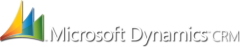 MS Servers
© CustomRM Limited 2008
O/S Extensions
Windows
(Building clocks, API’s
Core Services)
H/W
Partner Hosting
Windows Cloud Services
(Building clocks, core services, API’s, Storage, Hosting)
Extension Services
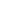 What – A solution, not a provisioned session
Delivery and Integrations
SP Template or
 Vertical Template
CRM - $60
Exchange Online 
Standard -$10 USL
Templates and vertical expertise.
SharePoint Online 
Standard -$7.25 USL
Office Communications Online 
(IM & Presence)- $2.50 USL
Office Live Meeting
Standard - $4.50 USL
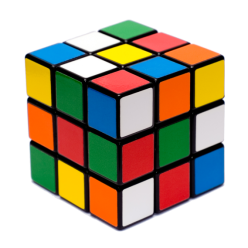 Who do you work with, who do you sell to
May have to re-invent as a business solution provider or find relationship with a business solution provider. 
Look at your customer base
Cross sell / up sell
What verticals
Predict clients needs and define purchase personas 
Find partners that match the vertical you are targeting
ALWAYS ALWAYS clearly understand who is selling to who.
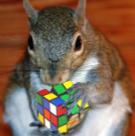 Who - Sales
Solution Providers
GSI/SI/VAR
Who sells
Target Client
SI/VAR
Application 
Hoster
UMM
Hoster
Application
1
GSI
Hoster
Managed
GSI
UMM/E
2
Telcos
Telco
MM/SMB
3
Small Hosters
SI/VAR
MS VAR
MM/SMB
4
Who – Can Help Help You Deliver
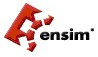 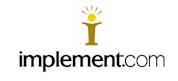 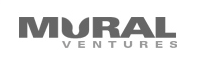 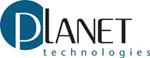 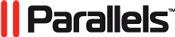 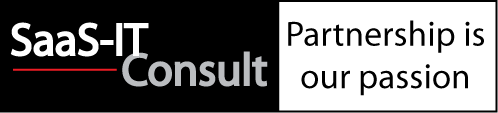 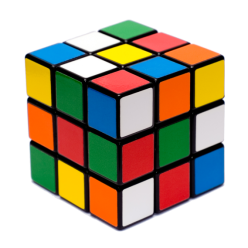 How – think like a buyer
Understand price point and operating margins. Make sure you understand your partners business.

Reach out to technical and business partners who can assist.

Find partners that match the vertical you are targeting

ALWAYS ALWAYS clearly understand who is selling to who and develop buying personas.
How Much
50–70 € per Seat/Month

50–100 € per Seat/Month


100–125 € per Seat/Month
Hosted CRM with moderate Customization 10–25 Seats

Hosted CRM with vertical Customization and Backend Integration 5–50 Seats

Hosted CRM with Customization and Integration to Backend Systems 100–500 Seats
Tools & Resources
Potential Hoster or reseller partners
Thinking about On-demand CRM
Transitioning
Taking off w/CRM
S+S Self Assessment tool
Technical Guidance
Hosted Exchange Connectors
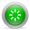 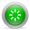 TCO toolkit
Technical and Business Sessions
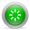 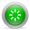 EMEA hosters now available
Sales Activation Workshops
Click-Try-Buy
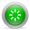 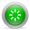 Ace/Nurture
ISV Hoster 
White Paper
Campaign 
in a Box
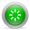 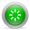 S+S Self Assessment tool
ISV & Metro Recruitment
S+S Incubation Center
Hosting Days ISV track
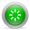 Available
Hosters
Resellers
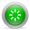 ISV
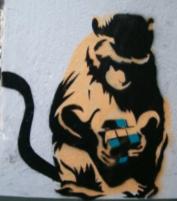 Who Sales
Click – Try - BUY
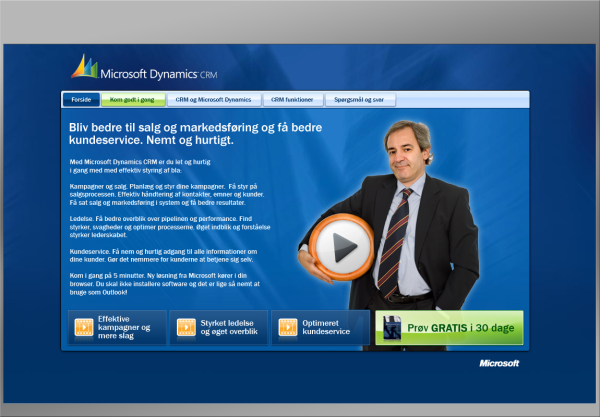 Click – Try - BUY
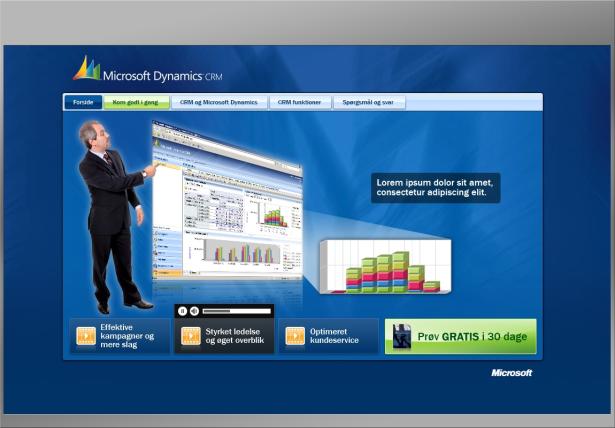 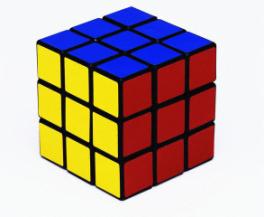 Solved
Why – Market demand, ARPU, retention 

What – A business solution, vertical, competitive advantage

Who – Who is the end-client and How are you selling

How – Personas, 5-click, templates
Thank you